Εισαγωγή στα Δίκτυα Υπολογιστώνκαι στο Διαδίκτυο
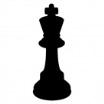 Πατήστε πάνω στο πιόνι για να παίξετε
Διαβάστε προσεχτικά τις παρουσιάσεις 
Απαντήστε στα quiz 
Προσπαθήστε να τερματίσετε!
Με τα βελάκια πάτε στην προηγούμενη/επόμενη σελίδα
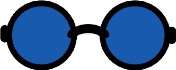 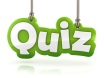 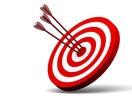 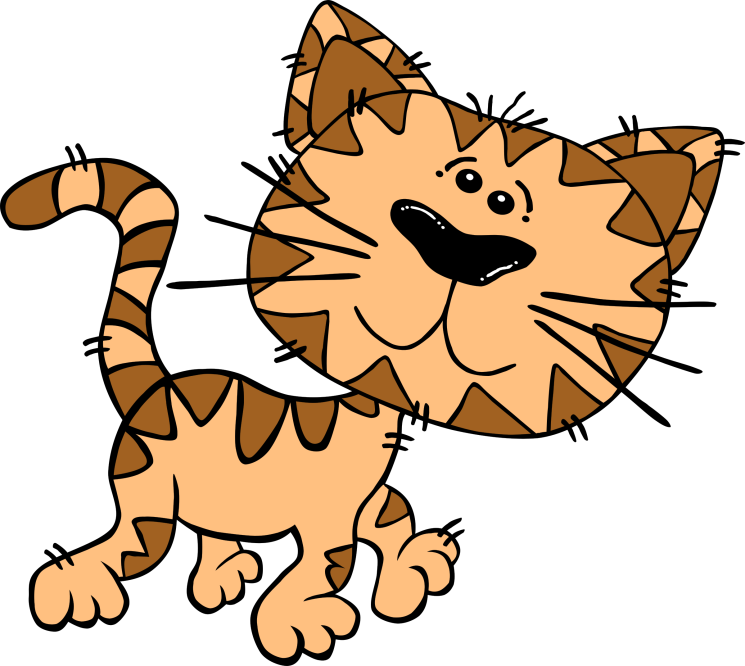 1
Πατήστε πάνω στο πιόνι!
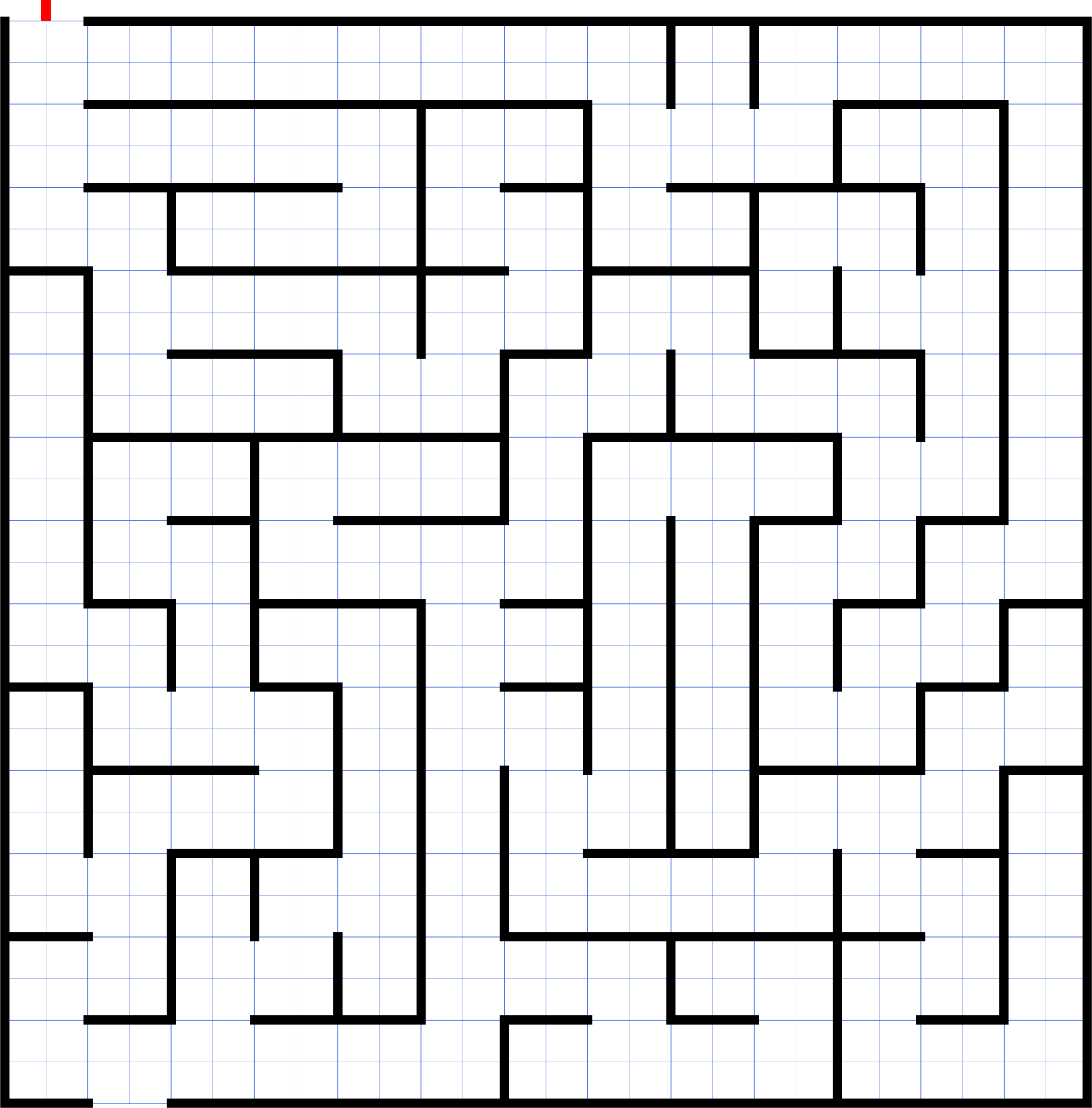 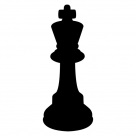 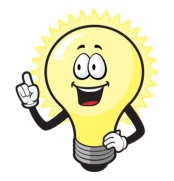 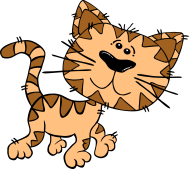 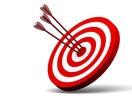 2
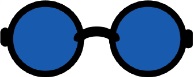 Πατήστε πάνω στην παρουσίαση και διαβάστε προσεκτικά και τις 16 διαφάνειες. Με το κλικ του ποντικιού ή τα βελάκια ελέγχετε την παρουσίαση !!
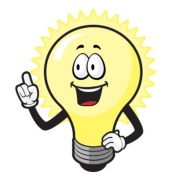 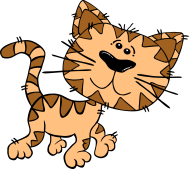 3
Πατήστε πάνω στο πιόνι!
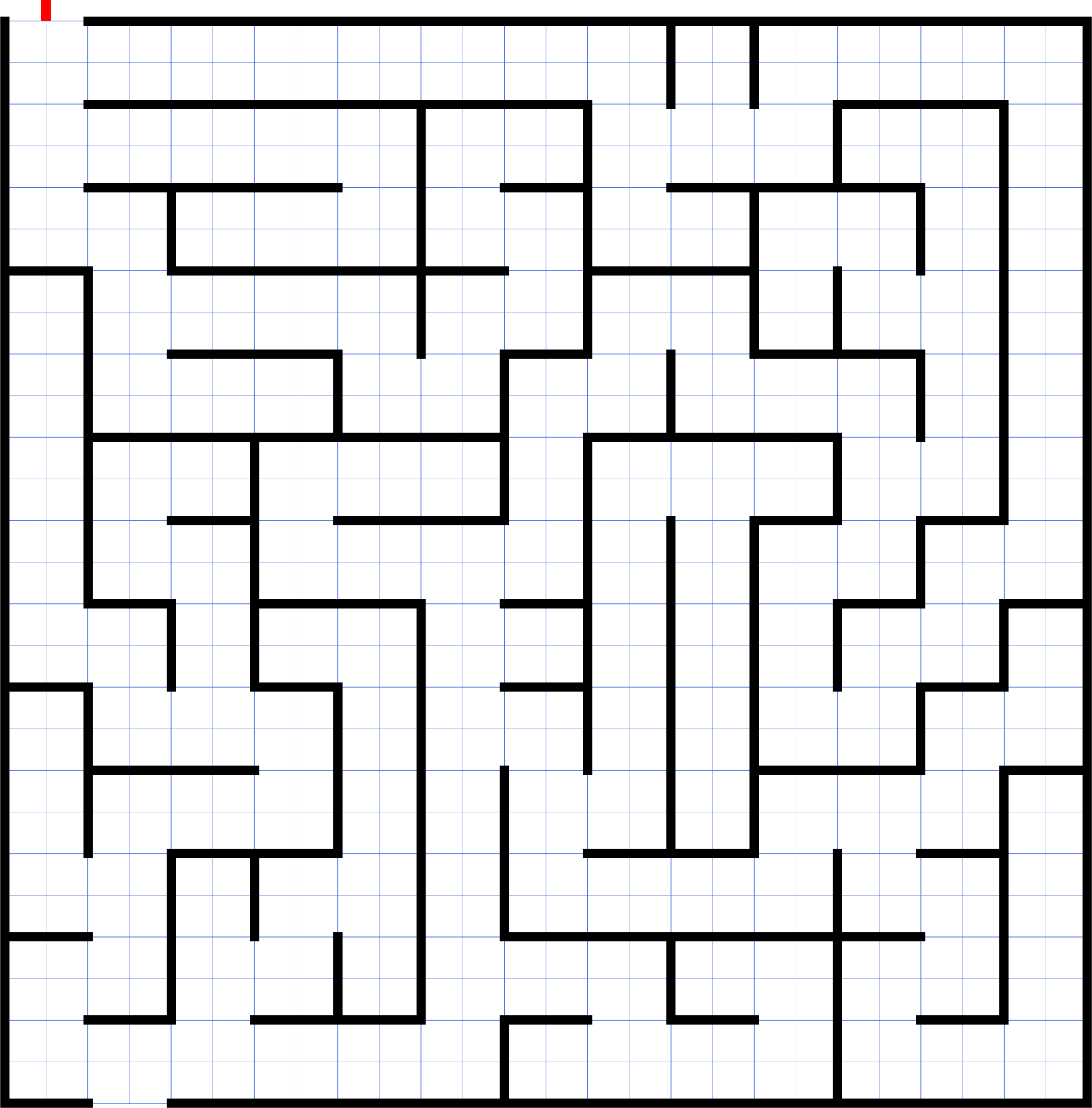 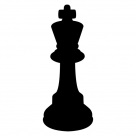 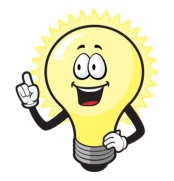 Και στην συνέχεια λύσε το Quiz!
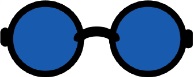 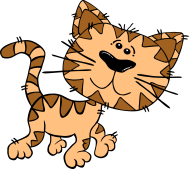 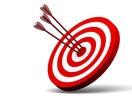 4
Πατήστε πάνω στο Start !
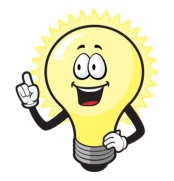 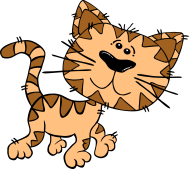 5
Πατήστε πάνω στο πιόνι!
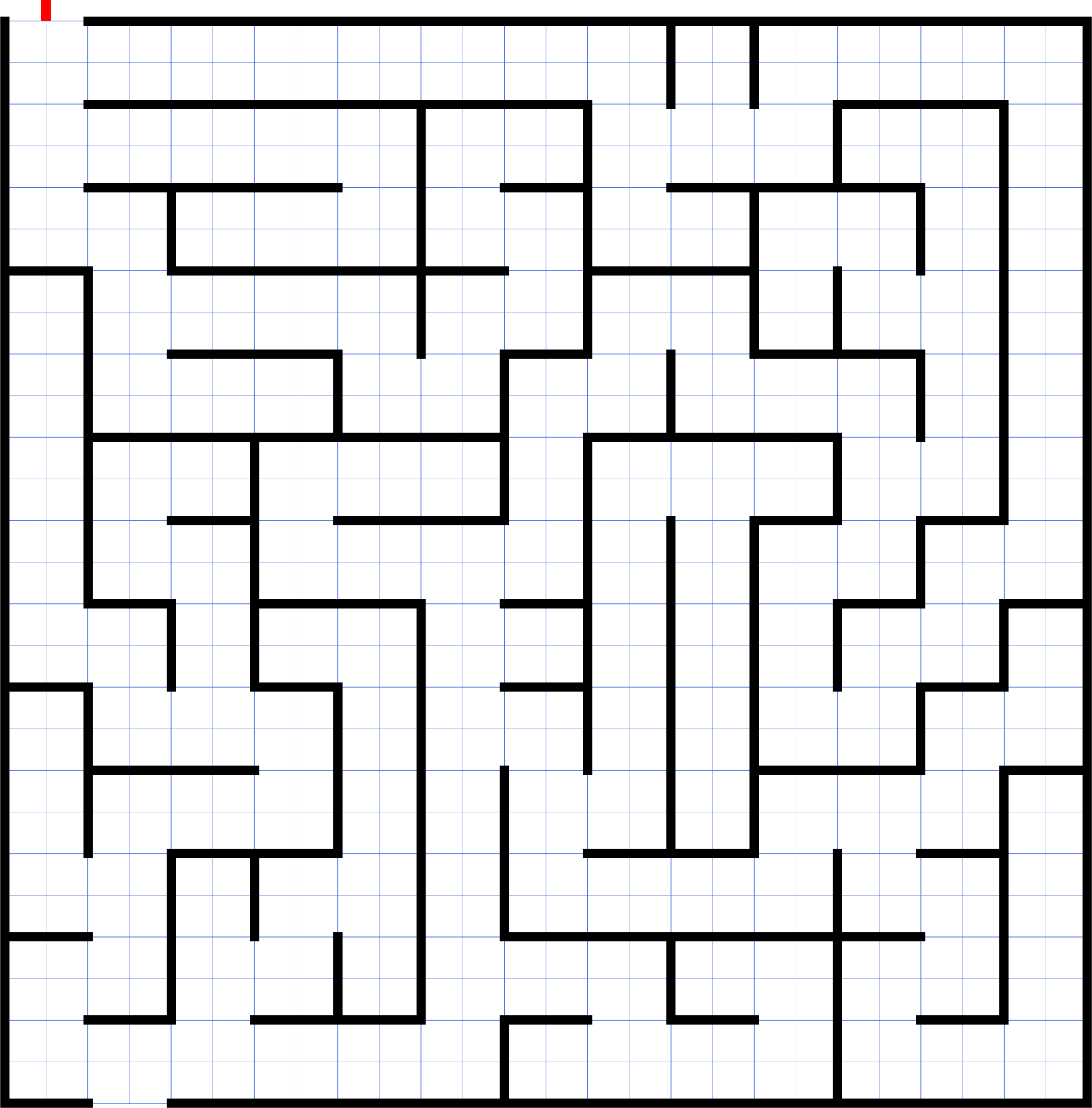 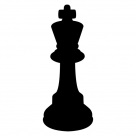 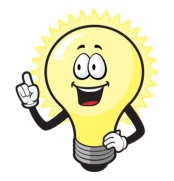 Και στην συνέχεια διαβάστε την παρουσίαση
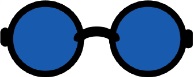 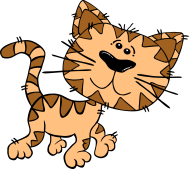 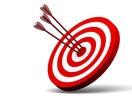 6
Πατήστε πάνω στο Start !
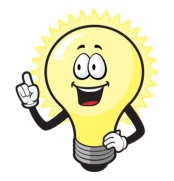 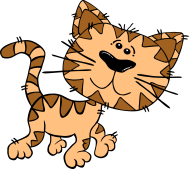 7
Πατήστε πάνω στο πιόνι!
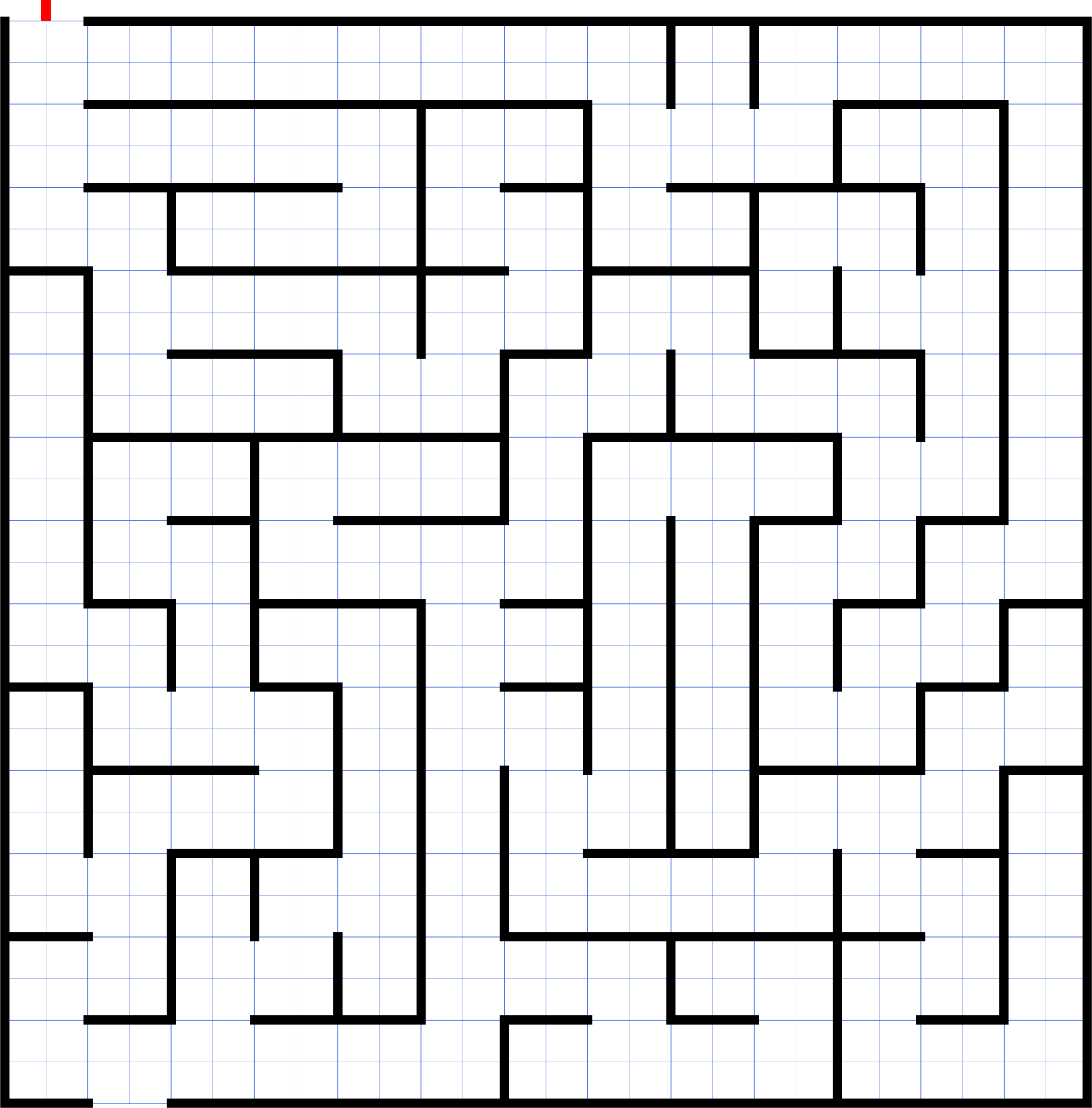 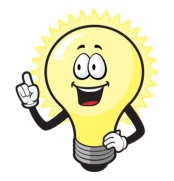 Και στην συνέχεια διαβάστε την παρουσίαση
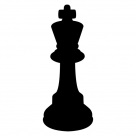 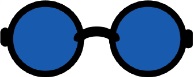 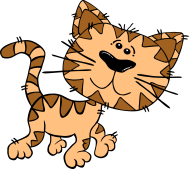 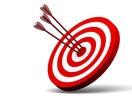 8
Πατήστε πάνω στο Start !
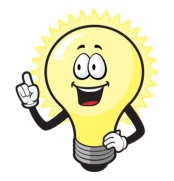 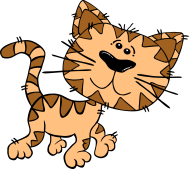 9
Συγχαρητήρια!!
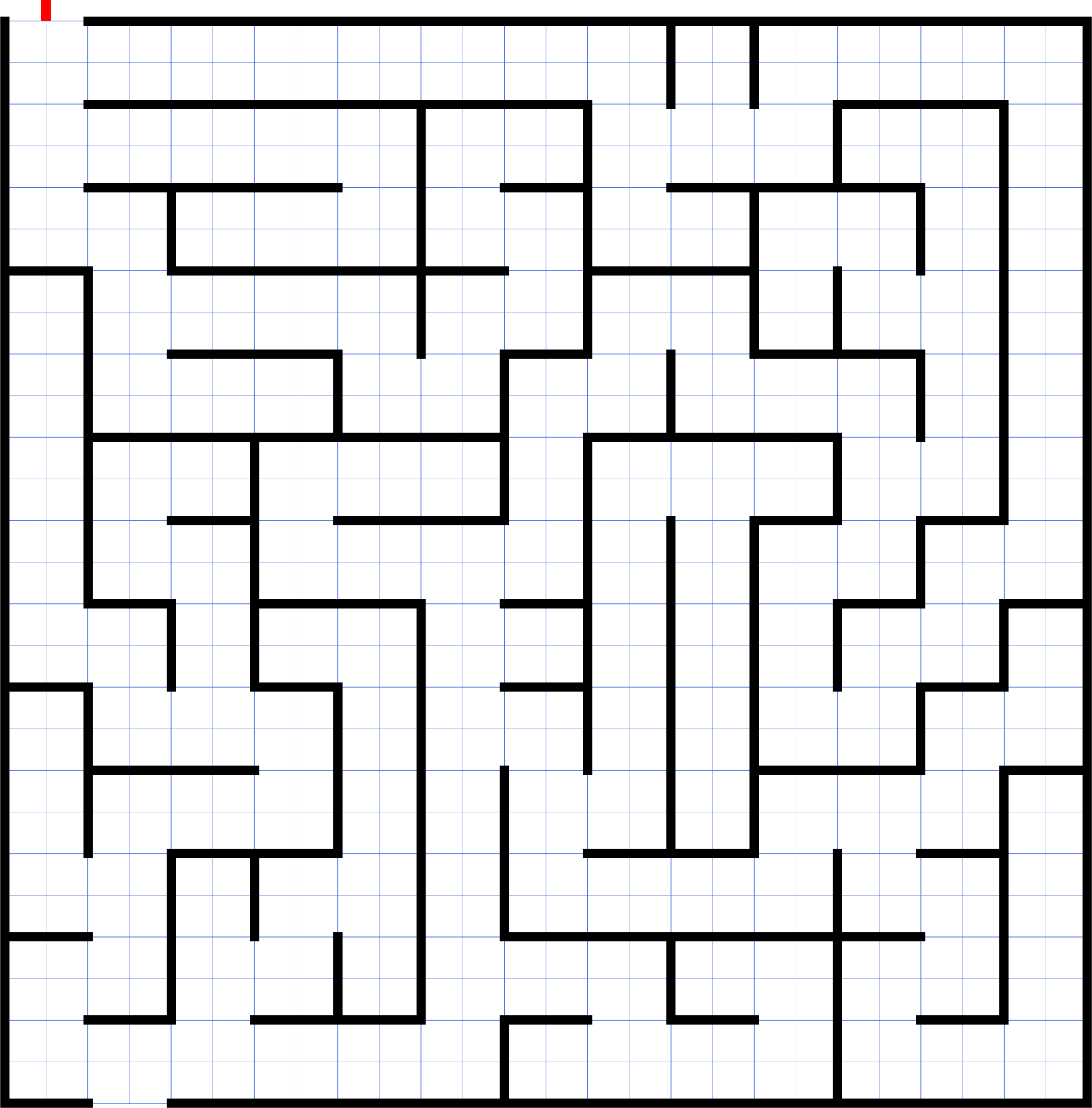 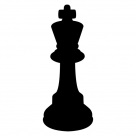 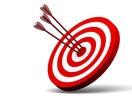 10